Turizm ve Çevre
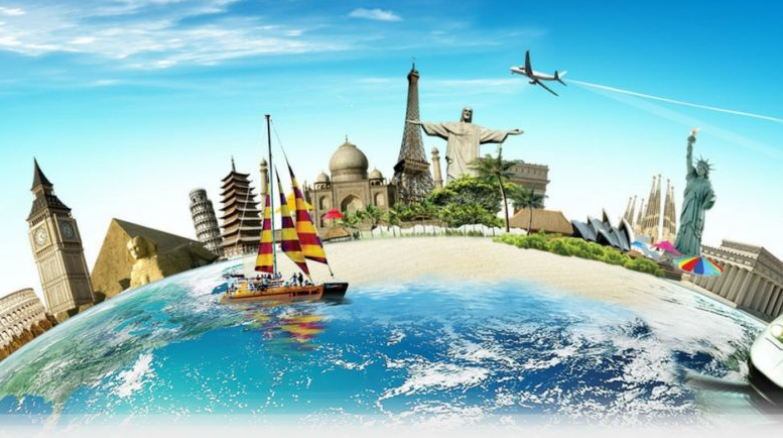 Turizm ve Çevre
REKABET GÜCÜ OLUŞTURMA AÇISINDAN SÜRDÜRÜLEBİLİR TURİZM 
Çevre duyarlılığı ve tüketici bilincinin pazarlama aracı olarak değerlendirilmesine karşıt ileri sürülen görüş, pazar ilgisinin doğayı koruma amacıyla kullanılması yönündeki görüştür. Turizmin doğal kaynakları koruyucu bir güç olarak kullanılabileceği bilinmektedir. Ancak, bugüne kadar çabaların büyük çoğunluğu korumacılık hedeflerine değil, turizmin ekonomik hedeflerinin gerçekleştirilmesine yönelik olmuştur. “Yeşilin, pazarlama konusunda işe yaradığı, fakat bunun ancak ürün etiketinin hem tüketici beklentilerine, hem de endüstri standartlarına uygun olduğu zaman mümkün olduğu bilinen bir gerçektir.
Pazar’ın rekabete dayalı oluşu ile sürdürülebilir turizm arasındaki bağ oldukça mantıklıdır. Eğer turizm endüstrisi eşsiz çevresel değerlere bağlıysa, turist akışının devamı için kaynakların korunması gereklidir. Sürdürülebilir turizm, destinasyona pazarda kendisini rekabet avantajı sağlayacak şekilde konumlandırılabilmesi için ihtiyacı olan alternatif bir yol sunmaktadır. Sürdürülebilir turizm hedeflerine ulaşılması için kamu sektör otoriteleri, çevresel gruplar ve yerel temsilcilerin de dahil olduğu bütün destinasyon üyeleriyle bağlantılı bir planlama ve kalkınma stratejisi de tüm destinasyon üyelerinin bir arada hareket edebilme kabiliyetini artıracağından pazarlama için olumlu bir gelişme olarak algılanmaktadır. Bu birliktelik, destinasyonun pazarlanması stratejisin belirlenmesinde ve tüm pazarlama faaliyetlerinde kendini gösterecektir.
Turizm ve Çevre
Uluslararası bazda özel konuma sahip turizm pazar dilimlerinin gelişimi, destinasyonların kendi çekiciliklerini geliştirme ve rekabet güçlerini ortaya çıkarma yollarını değiştirmiştir. Bu küresel ölçekli olgulardan Bazı örnekler eko-turizm, yeşil turizm , miras turizmi, macera turizmi, yumuşak macera turizmi ve resort turizmdir. Özel ilgi turizmi, küresel pazarda gelişmekte olan iki unsurun sonucu olarak ortaya çıkmıştır: Turizm pazarındaki çeşitlilik ve küresel ölçekte devamlı büyüyen çevresel baskı. Ziyaretçiler artık, destinasyonun çevreyle uyumunun sağlanmasıyla ortaya konan kaliteli turizm deneyimlerinin beklentisi ile seyahat kararı almaktadır. Ziyaretçilerin çevresel duyarlılık taleplerinin ve bu motivasyonun anlaşılması ve buna yanıt verilmesi gerekliliği, pazarlama araştırmacılarınca desteklenmektedir. Destinasyonlar, dikkatli analizler ve hedef Pazar’ın ihtiyaçlarına verdikleri yanıtlar sayesinde rekabetten kazançlı çıkmaktadır. Ayrıca, dünya pazarlarında rekabet edebilme gücünün destinasyon için çok önemli olmasından hareketle, bu Pazar dilimi esaslı strateji desteklenmektedir. Küresel düzeyde, özel ilgi turizmine olan talep artışı, dünya turizm pazarlarının varış ve harcama istatistiklerine de yansımaktadır.
Turizm ve Çevre
1)Karşılaştırılmalı üstünlük: Destinasyonun karşılaştırılmalı üstünlükleri, rekabet koşulları açısından kritik öneme sahip makro ve mikro çevreyle ilişkili etmenleri kapsar.
2)Talep yönlendirme: Destinasyonun, talebin değişen yapısına uygun üretebilme yeteneği onun rekabet edebilirliğini etkileyecektir.
3)Endüstriyel yapı: Destinasyonda organize bir turizm endüstrisinin varlığı veya yokluğu, rekabet edebilme yeteneğiyle ilişkilendirilebilirken.
4)Çevresel duyarlılık: Destinasyonun çevresel duyarlılığı onun rekabet koşullarının devam ettirilebilirliğini etkileyecektir.
Turizm ve Çevre
Sürdürülebilir turizm kavramı üzerindeki analizlerin ortaya koyduğu verilerden de yararlanmak suretiyle, turizmin çevresel baskılarını ortadan kaldırılacak, bunun yerine çevreyle daha içli dışlı modeller geliştirecek çalışmalar da yapılmaktadır. Artan “çevre duyarlı turizm talebi” de bu yönde yeni ürünler üretilmesini özendirmektedir. Bu yeni çalışmalardan birisi, “alternatif turizm” modellerinin geliştirilmesi suretiyle “kitle turizmi” ne gerçek anlamda bir alternatif pazar dilimi yaratmak istediğidir. Bu sayede arz ve talep arasındaki optimum karlılığı da sağlayacak bir denge öngörülmektedir. Fakat özellikle gelişmekte olan ülkelerde, küçük ölçekli turizm faaliyetlerinin, kitle turizmine alternatif olmayacağı, aynı ölçüde ekonomik kazanç olanağı yaratmayacağı da açıktır. Ayrıca, buradaki bir başka bakış hatası, kitle turizminin çevresel bozulma ile eşit anlamda görülmesidir. Oysaki planlı bir turizm gelişimi ve kontrollü yürütülen kitle turizmi faaliyetleri de çevre üzerinde en az etki düzeyini yakalayabilir. Kitle turizmi ve alternatif turizm modellerinin çevre ile ilişkilerini ortaya koyan özelliklerin belirlenmesinde fayda vardır
Turizm ve Çevre
Kitle turizminin, doğal çevreyi etkileyen başlıca özellikleri şunlardır:
-Taşıma kapasitesini zorlayan çok sayıda katılım
-Mekan ve zamanda yoğunlaşma
-Hızlı ve denetimsiz gelişim
-Büyük ölçekli, uluslararası standartlara uygun konaklama düzeni
-Genellikle kıyılara ve özgün doğa parçalarına yöneliş
-Yerel mimariyi dışlayan, anonim turizm mimarisi
-Yerel halk ve turist arasındaki ilişkinin kopuk olduğu, kapalı turist bölgeleri 
-Çok uluslu tur operatörlerine bağımlılık
-Yerel turistik ürünlerin özelliklerini yitirerek standartlaşması 
-Ölçek ekonomilerine dayalı bir gelişme ve yatırım.
Turizm ve Çevre
SÜRDÜRÜLEBİLİR TURİZM BİLEŞENLERİ
Doğanın korunması işin gerekli olan kaynakları ayrılarak buna ait plan ve projelerin yapılması gelecekte bütün ülkeler açısından önem taşıyacaktır. Kaynakların sürdürülebilir yaşam felsefesiyle korunması ve geliştirilerek geleceğe aktarılabilmesi ise doğal ve kültürel değerlerin optimal kullanımları ile sağlanabilir. Doğal nitelikli turizm ve rekreasyon faaliyetlerinde bu özelliklere daha çok dikkat edilmesi gerekmektedir. Nitelikli bir turizm ve rekreasyonel kullanışların kırsal kalkınmada ki fiziksel ve parasal getirilerinin yanında sosyo kültürel faydalarının da önemli boyut gösterdiği bilinmektedir.
Çevre korumacılıkta en rasyonel yaklaşım, kalkınma hareketi ile çevre değerleri arasında uzun vadede kurulması gereken koruma kullanma dengesini teşkil etmektir. Kalkınma, çevre korumanın bağımlı faktörüdür. Çevreyi ihmal eden her yatırım projesi uzun dönemde yalnızca ekonomiye değil aynı zamanda sosyal hayatın gelişme değişmesine de olumsuz etki yaratıcıdır. Ekolojik değerleri kapsayan araştırmalara dayanan çevre düzenleme planlarının kültür ve moral kaynağı olarak nesilleri birbirine bağlayan bir köprü vazifesi görmesi ilke olarak kabul edilmelidir. Çevre korumacılık kalkınmanın zıddı bir hedef değildir ve olmamalıdır. Ancak, doğal kaynaklar açısından kaybolma tehlikesi bulunan alanlar hassas zon ve mutlak koruma zonu olarak ayrılmalı ve kullanıma açılmamalıdır. Sürdürülebilirliği sağlanmasında kullanılan alanların kullanım amacına göre yöntemler uygulanmaktadır. Bu yöntemlere sürdürülebilirliğin bileşenleri de diyebiliriz. Bunlar,
-Koruma-kullanma ilkesi,
-Taşıma kapasitesidir.
Turizm ve Çevre
KAYNAKÇA
Nüzhet Kahraman-Oğuz Türkay- Turizm Ve Çevre
Cengiz Demir-Aydın Çevirgen-Turizm ve Çevre Yönetimi
Cengiz Demir-Aydın Çevirgen-Eko Turizm Yönetimi
Muammer Tuna- Turizm, Çevre ve Toplum